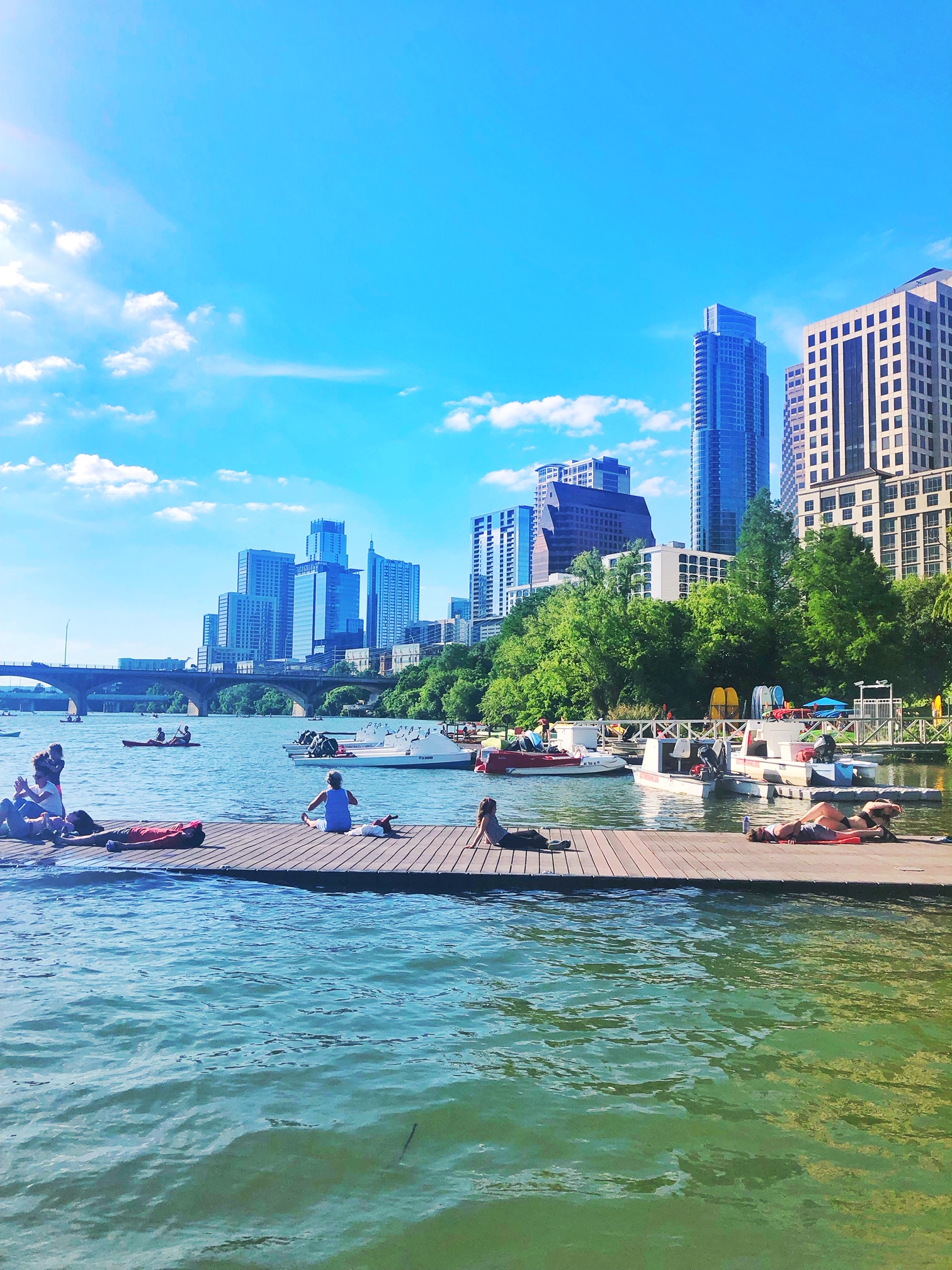 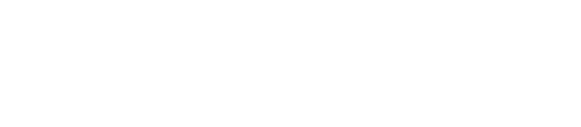 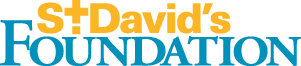 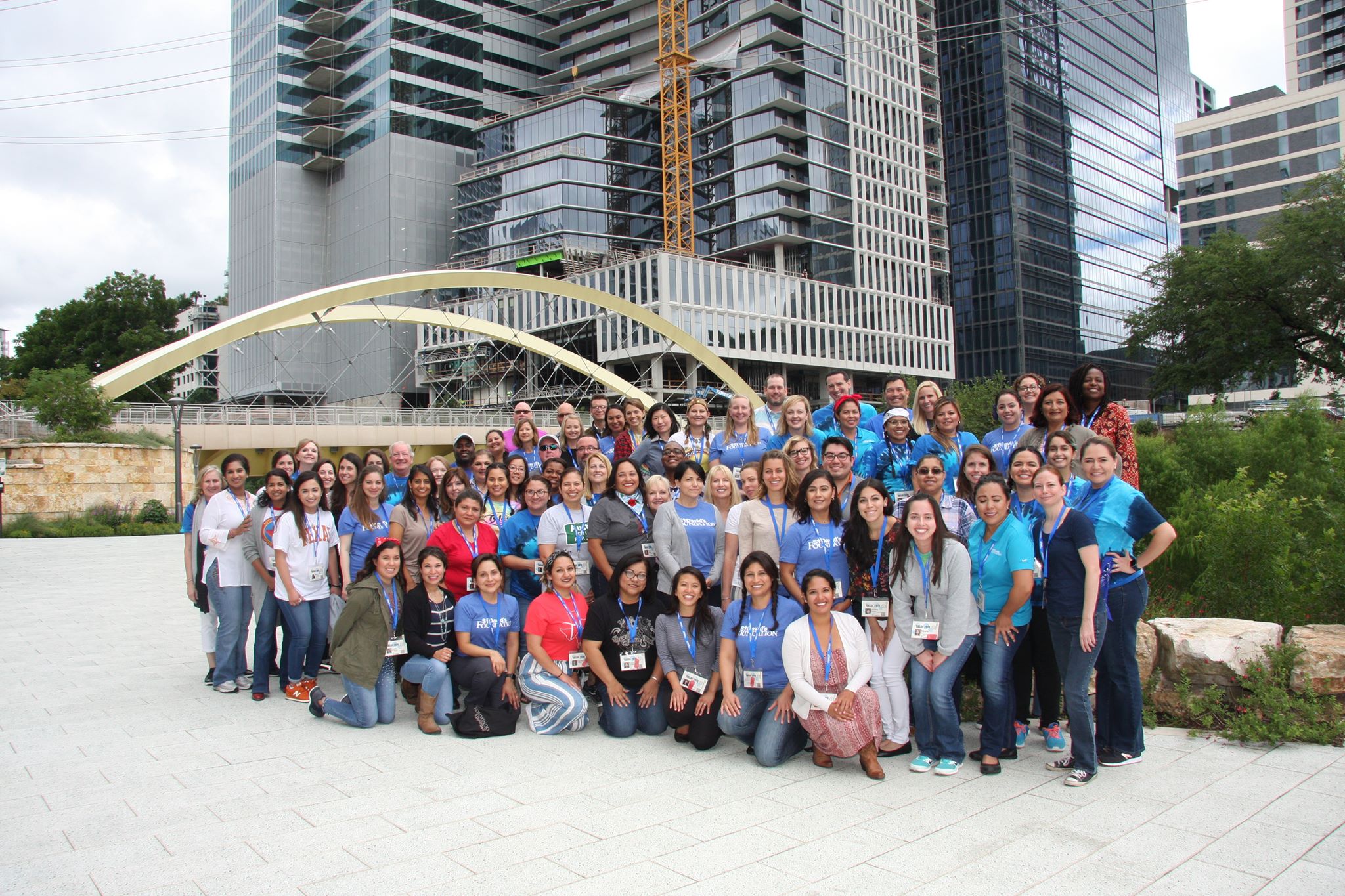 St. David’s Foundation is one of the largest health foundations in the United States, funding $70 million annually to over 65 grant partners in Central Texas.  
Mission: To create healthier lives for all Central Texans by addressing the region's top health challenges, with the goal of building the healthiest community in the world.
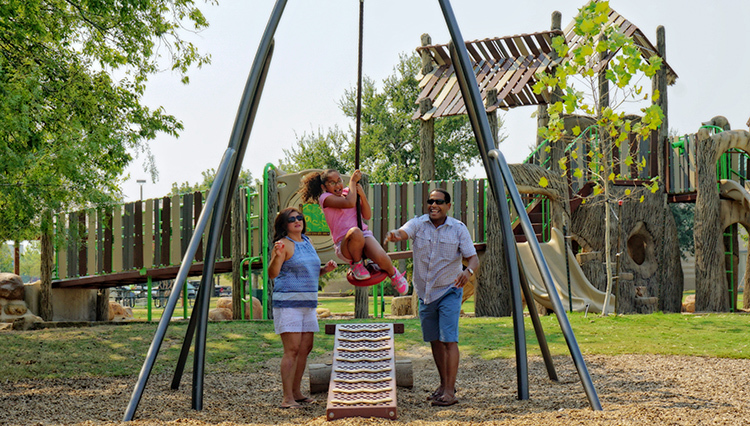 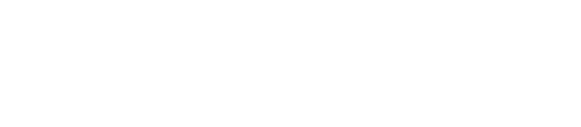 ST. DAVID’S NEAL KOCUREK SCHOLARSHIP
Class of 2019 – 61 Scholars
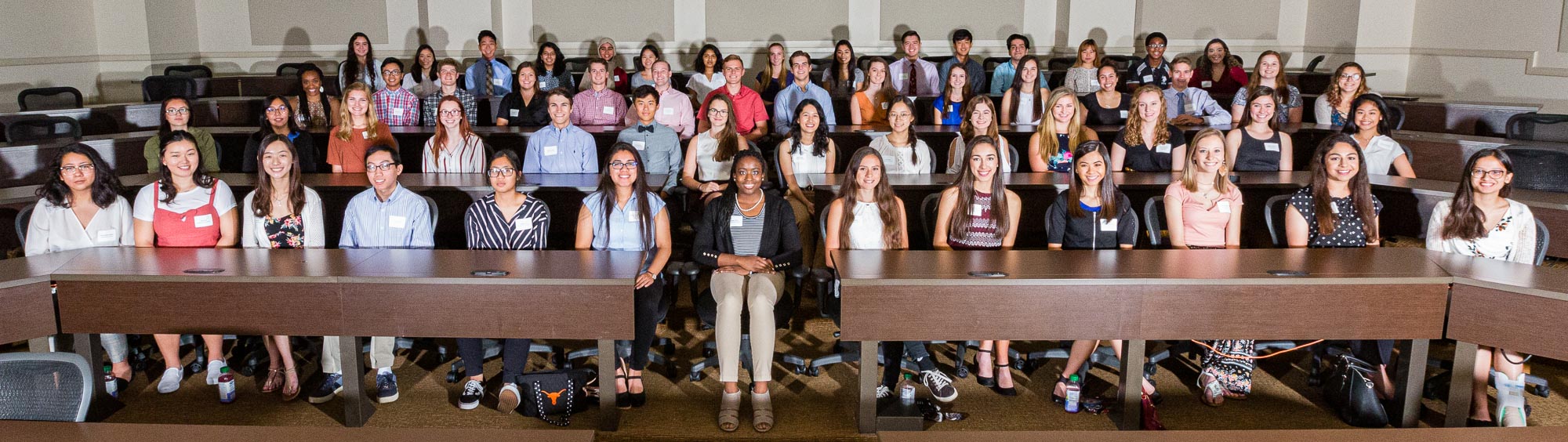 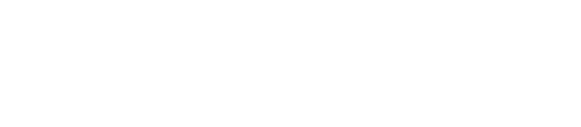 [Speaker Notes: Highlights from this program:  
More than 500(?) scholarships given out since inception
Current class includes 2 former scholars who are now mentors
 current class includes 5 (or 6?) legacies]
DONATION OF RETIRED DENTAL VANS
Community Health Centers of South Central Texas -  Elgin, People’s Community Clinic, Smithville Community Clinic
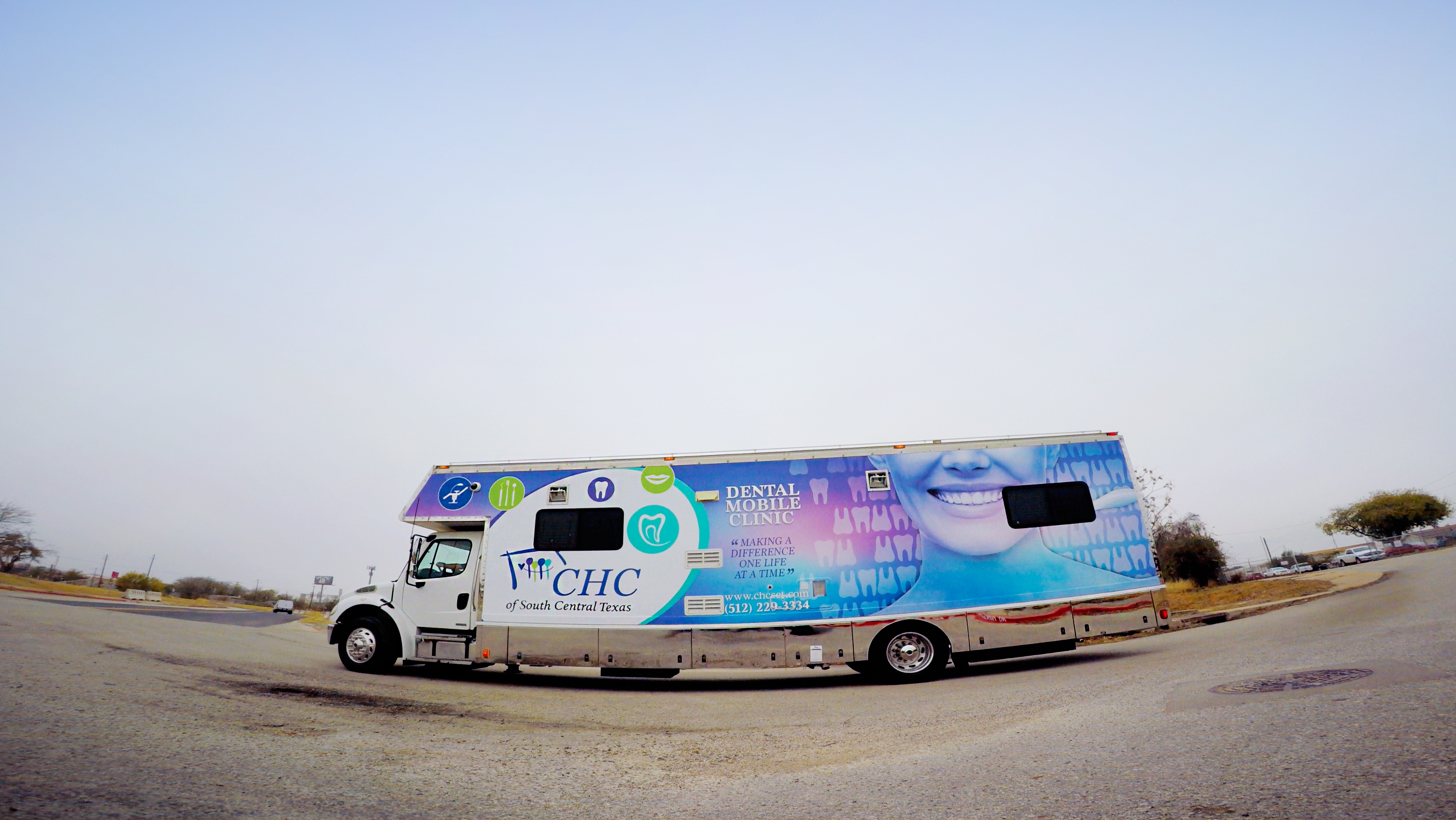 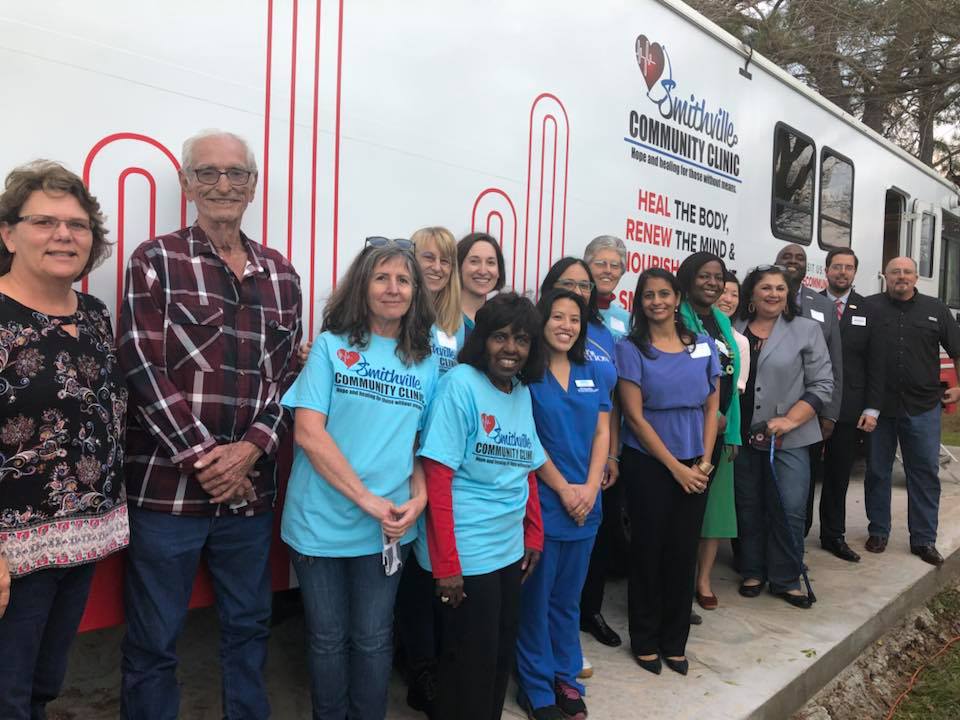 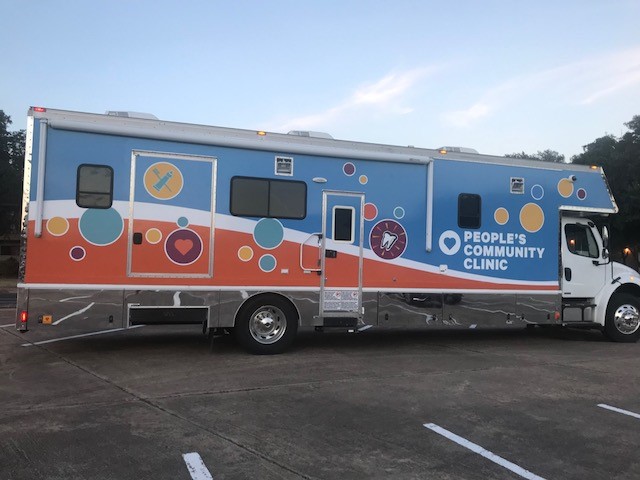 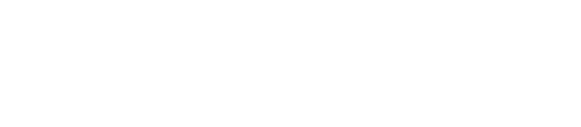 [Speaker Notes: Use this slide to tee up your presentation. In cases where you are presenting to a group who does not know you or the Foundation, use this space to establish yourself as a subject matter expert, or introduce the Foundation and your expertise.]
Strategic Priorities
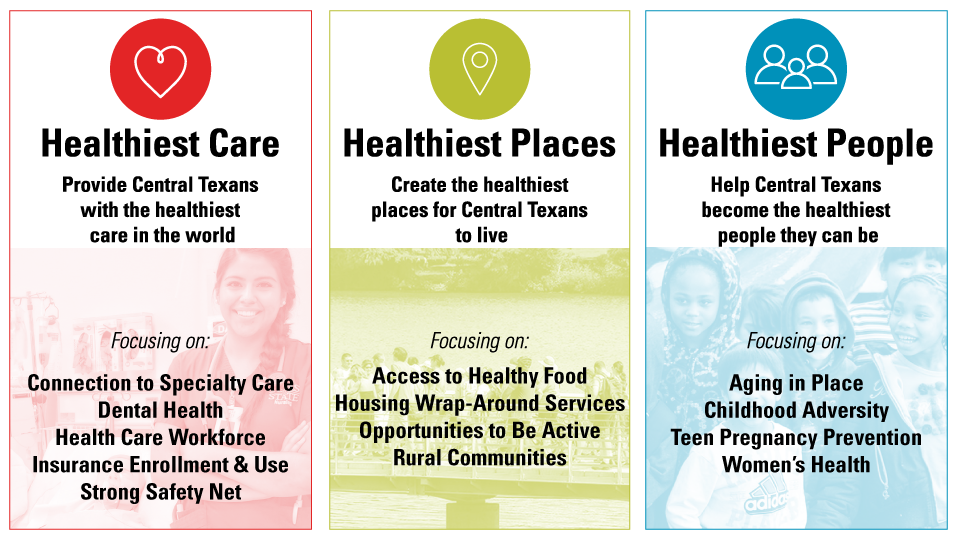 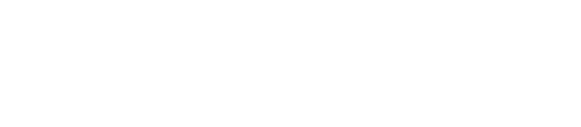 [Speaker Notes: Use this slide to tee up your presentation. In cases where you are presenting to a group who does not know you or the Foundation, use this space to establish yourself as a subject matter expert, or introduce the Foundation and your expertise.]
PARKS WITH PURPOSE
Healthy Parks Plan and Request for Proposals 
www.stdavidsfoundation.org/grantmaking/fundingopportunities
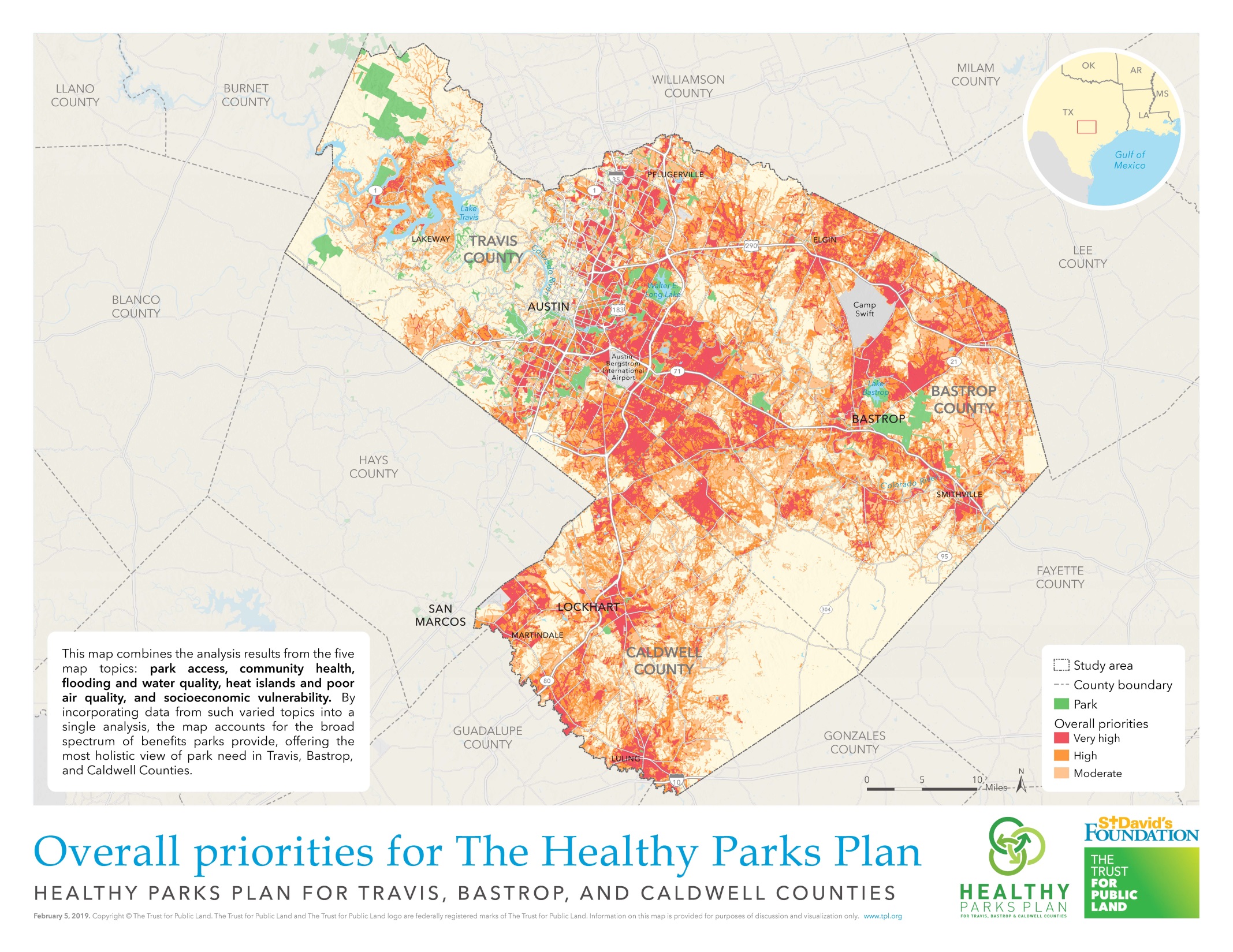 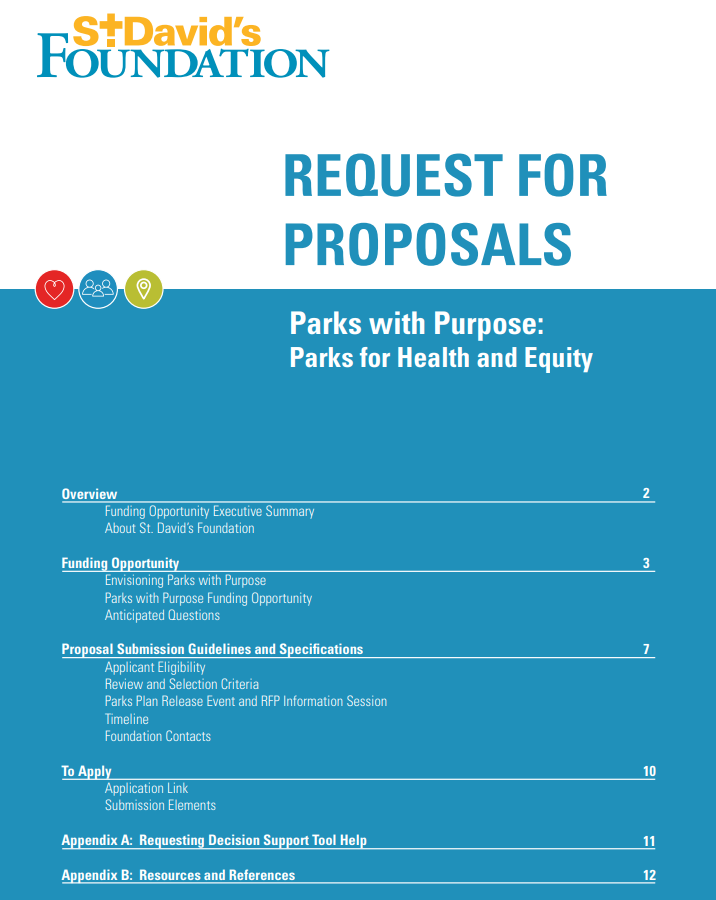 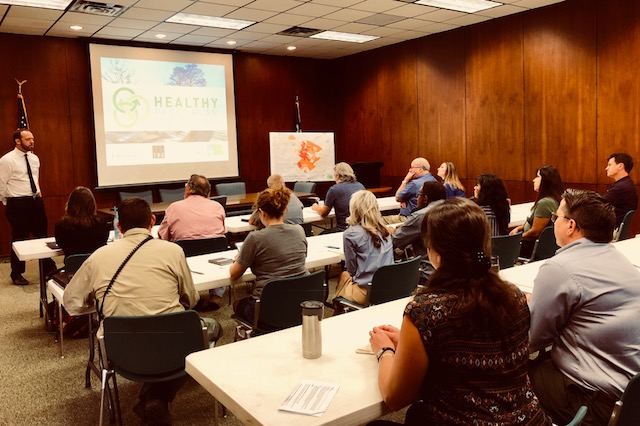 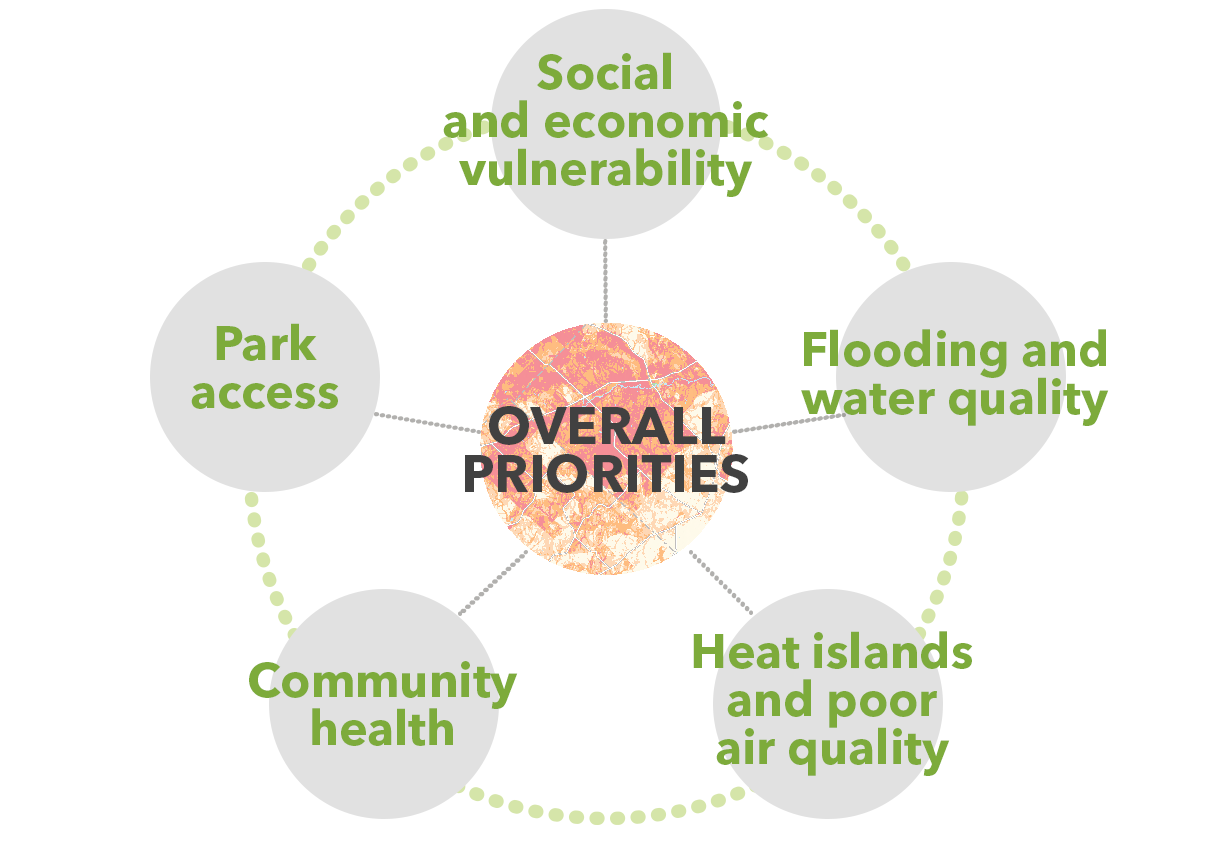 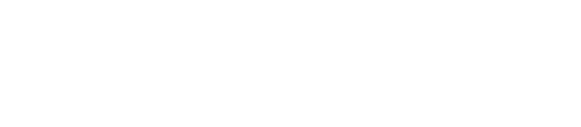 [Speaker Notes: Use this slide to tee up your presentation. In cases where you are presenting to a group who does not know you or the Foundation, use this space to establish yourself as a subject matter expert, or introduce the Foundation and your expertise.]
With McDade ISD, Bastrop County Cares, Bastrop YMCA
BUILDING COMMUNITY WHILE IMPROVING PARKS
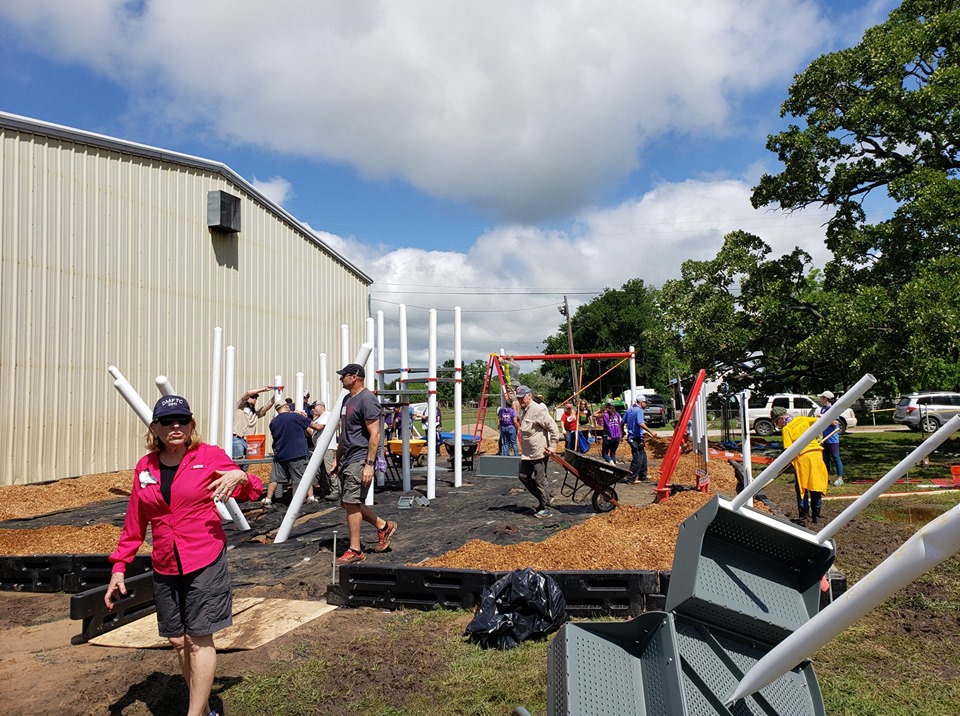 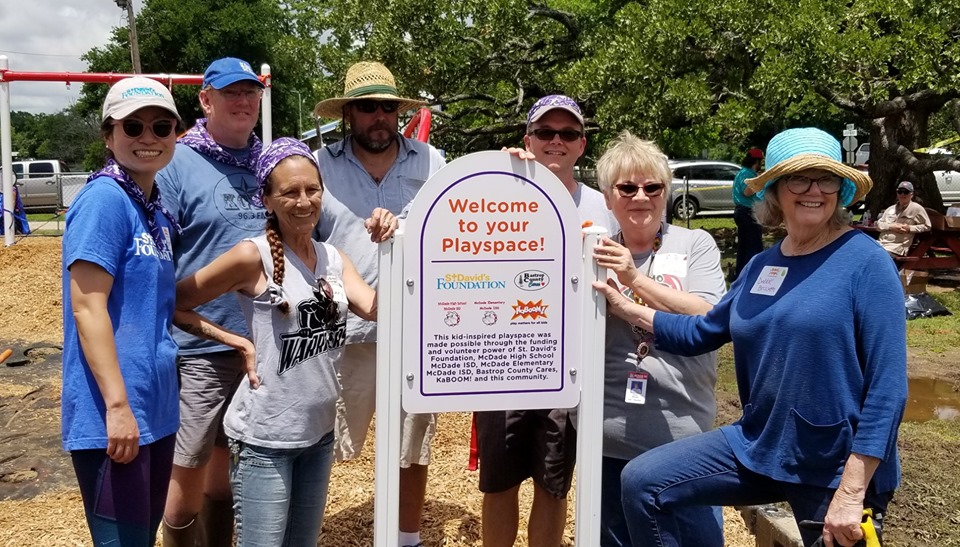 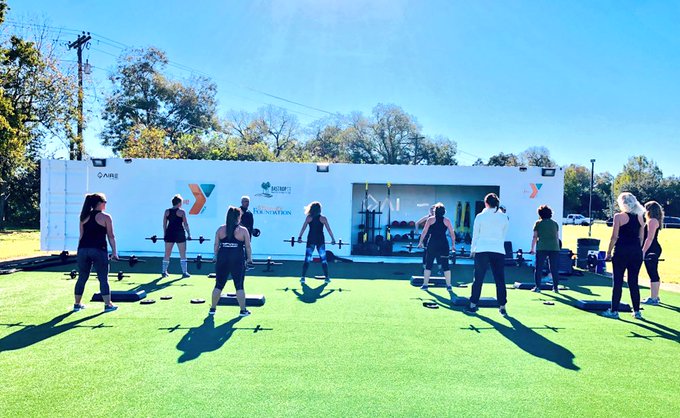 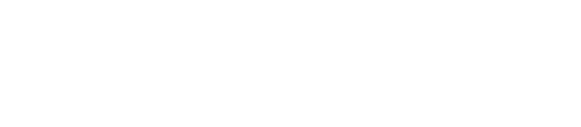 [Speaker Notes: Use this slide to tee up your presentation. In cases where you are presenting to a group who does not know you or the Foundation, use this space to establish yourself as a subject matter expert, or introduce the Foundation and your expertise.]
PREVENTING CHILDOOH ADVERSITY 
AND BUILDING COMMUNITY RESILIANCE
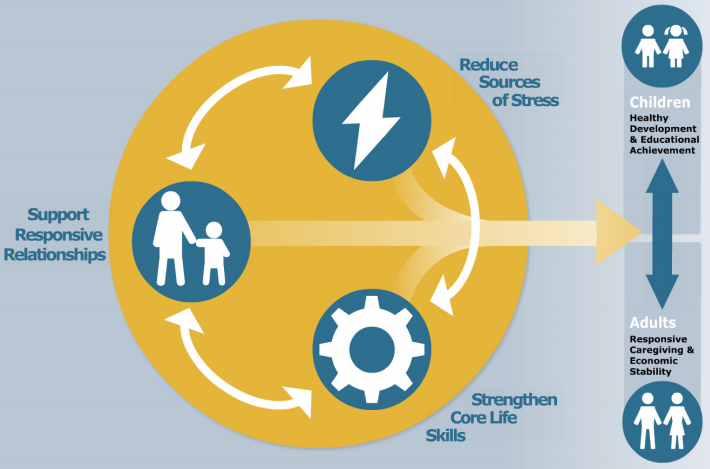 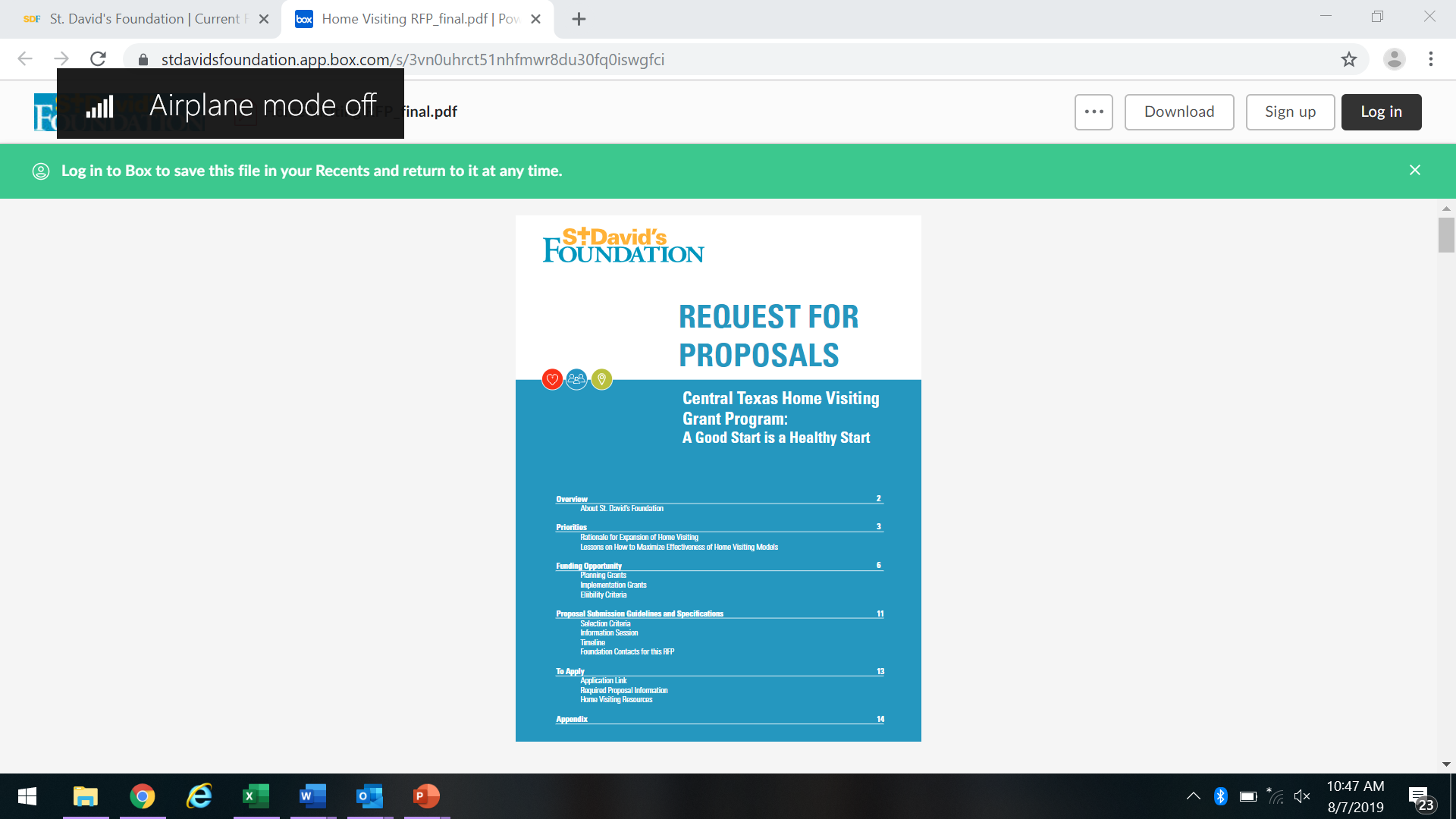 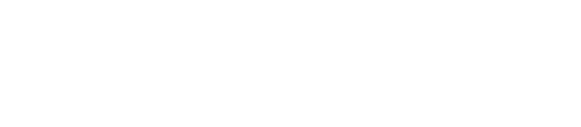 [Speaker Notes: Use this slide to tee up your presentation. In cases where you are presenting to a group who does not know you or the Foundation, use this space to establish yourself as a subject matter expert, or introduce the Foundation and your expertise.]
BRINGING FAMILY CONNECTS TO TRAVIS COUNTY
With United Way and St. David’s South Austin Medical Center
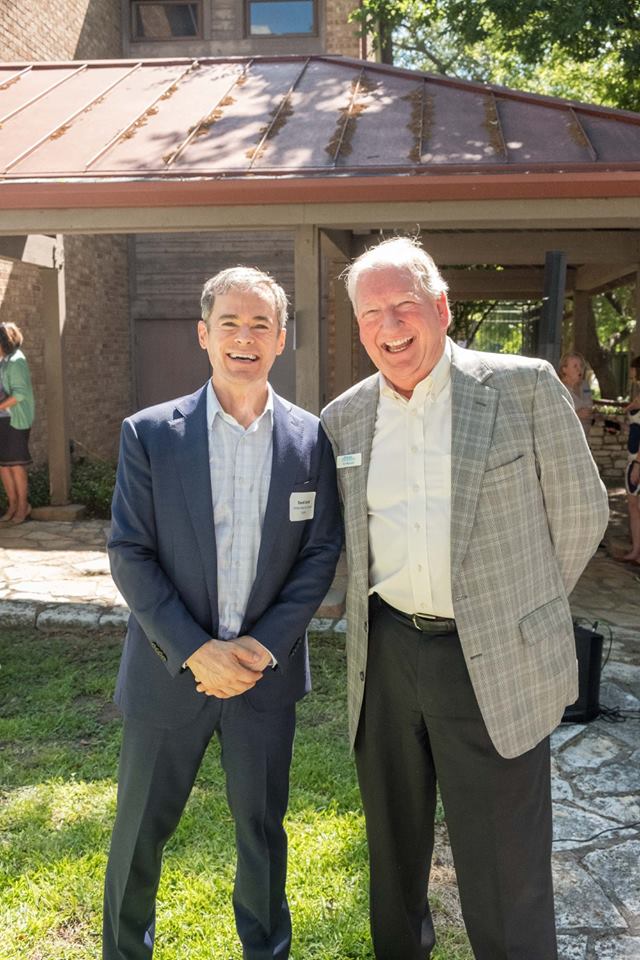 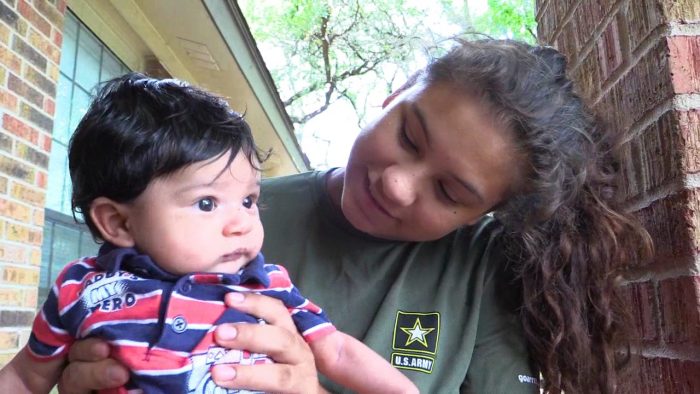 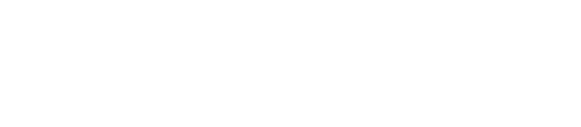 [Speaker Notes: Use this slide to tee up your presentation. In cases where you are presenting to a group who does not know you or the Foundation, use this space to establish yourself as a subject matter expert, or introduce the Foundation and your expertise.]
FOCUSING ON THE FOURTH TRIMESTER
12 Organizations Improving Maternal Health Equity in the Postpartum Period
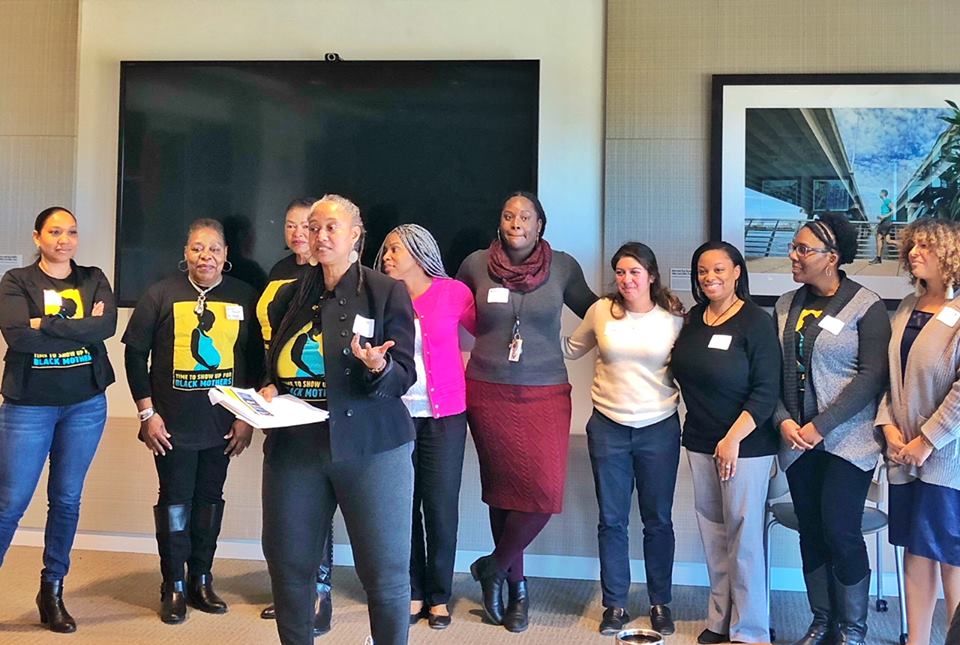 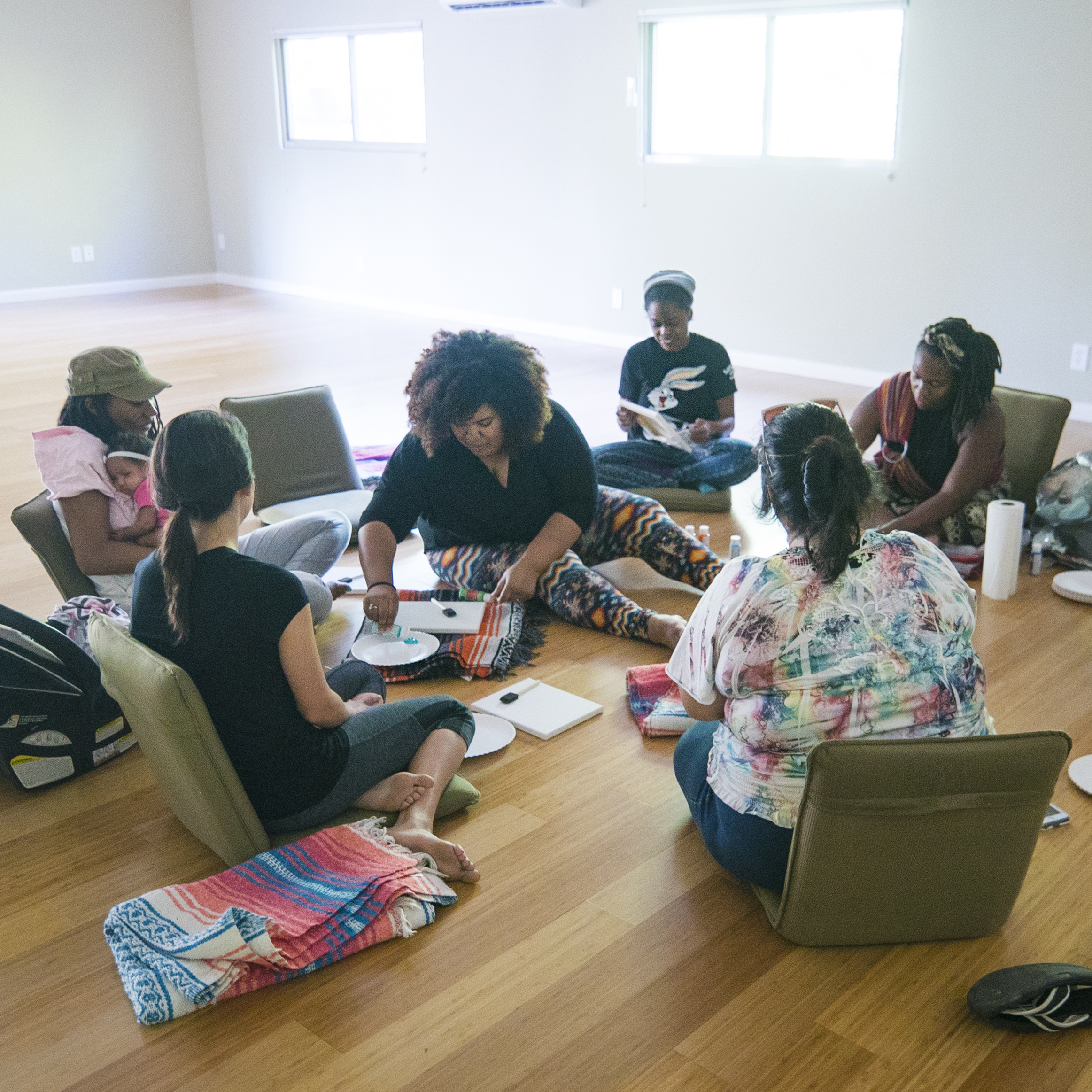 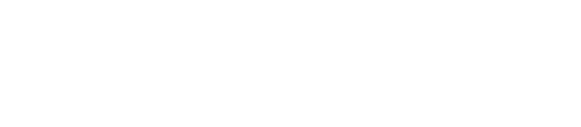 [Speaker Notes: Use this slide to tee up your presentation. In cases where you are presenting to a group who does not know you or the Foundation, use this space to establish yourself as a subject matter expert, or introduce the Foundation and your expertise.]
GETTING THE WORD OUT:  ACA ENROLLMENT
Census Coming Soon
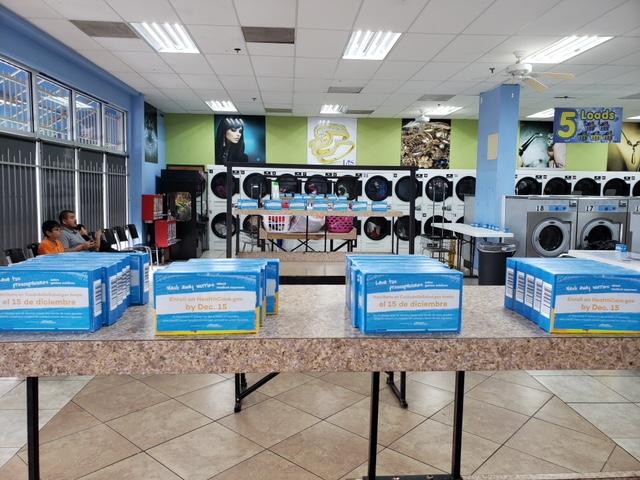 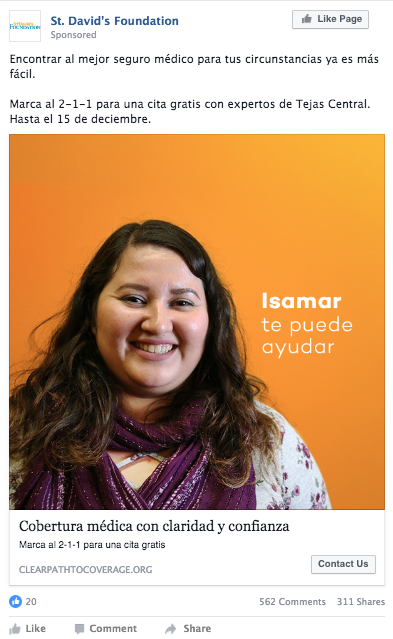 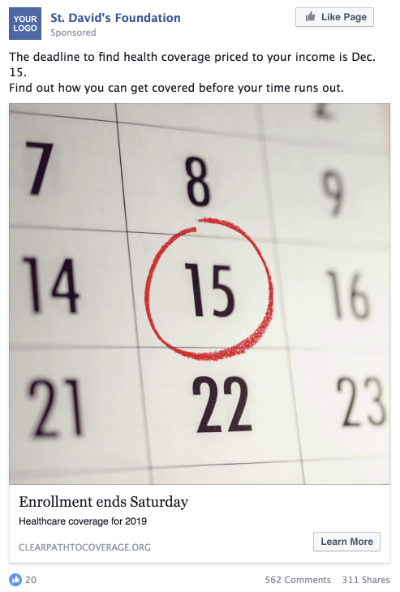 “Wash Away” Laundromat Event
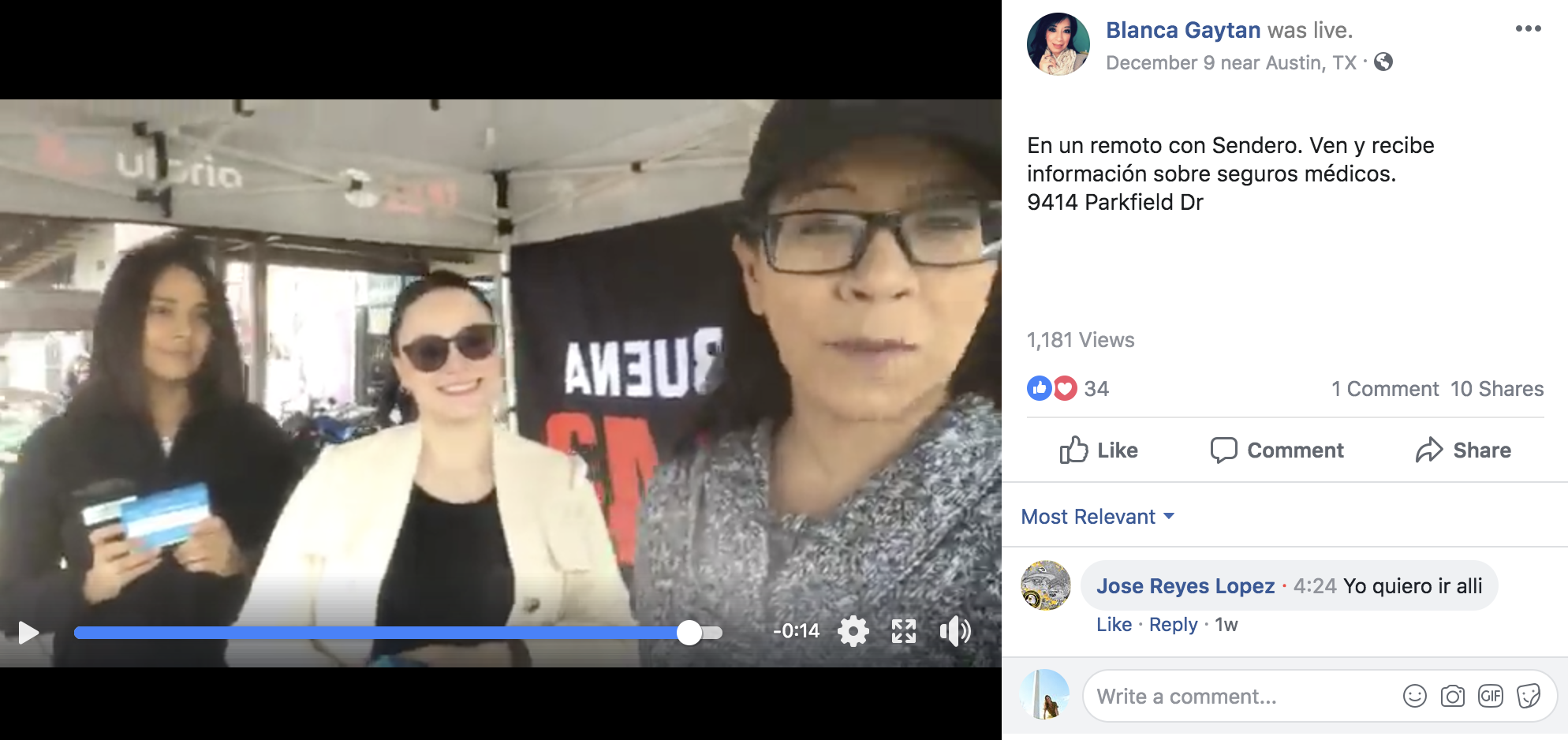 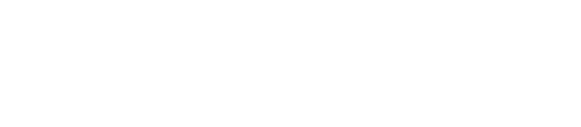 [Speaker Notes: Use this slide to tee up your presentation. In cases where you are presenting to a group who does not know you or the Foundation, use this space to establish yourself as a subject matter expert, or introduce the Foundation and your expertise.]
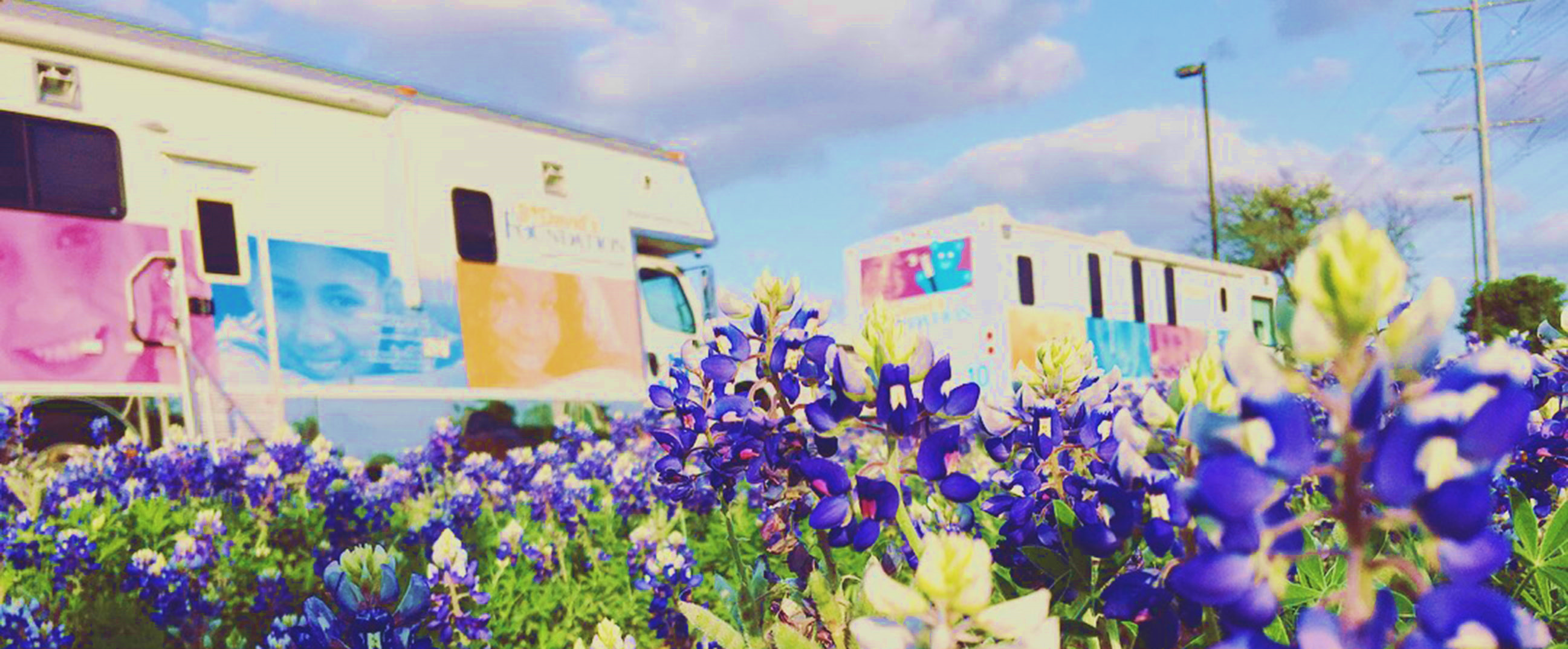 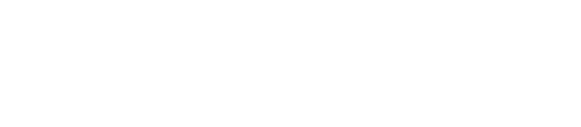 [Speaker Notes: The closing picture should compliment or be the same image as the opening slide.]